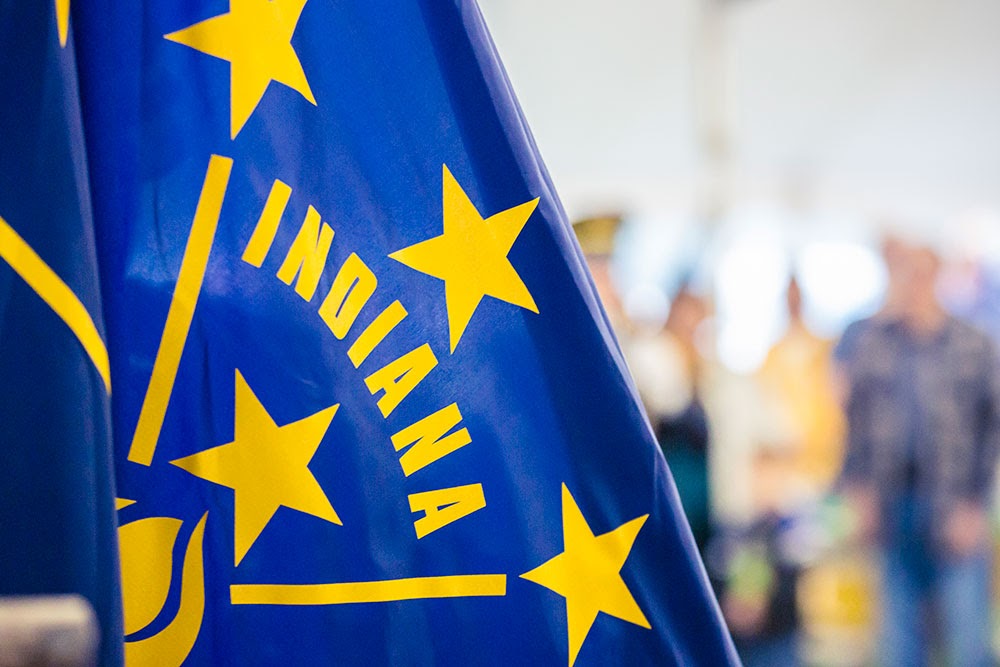 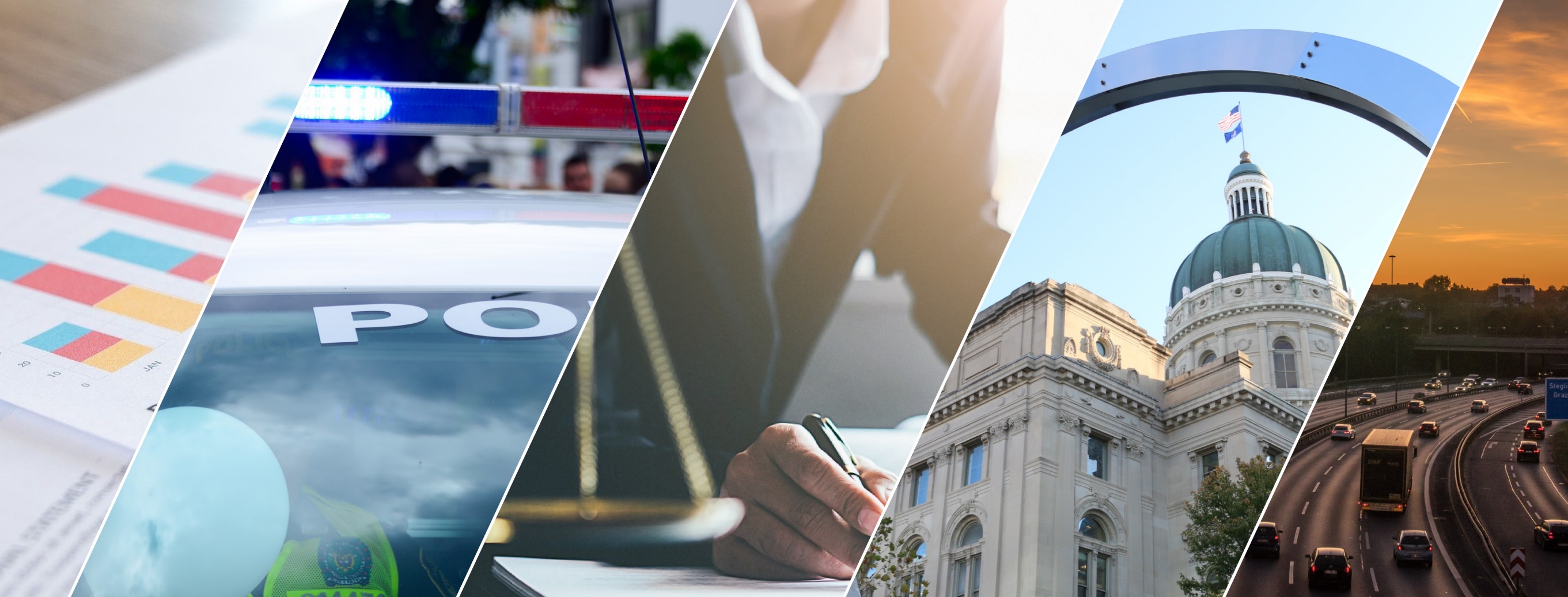 JUVENILE JUSTICE GRANTS
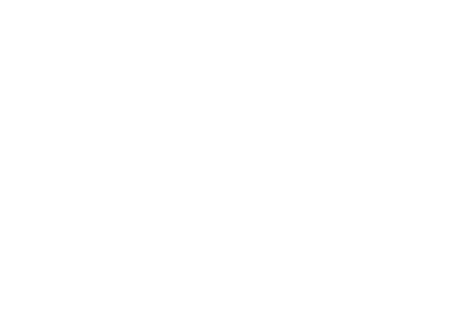 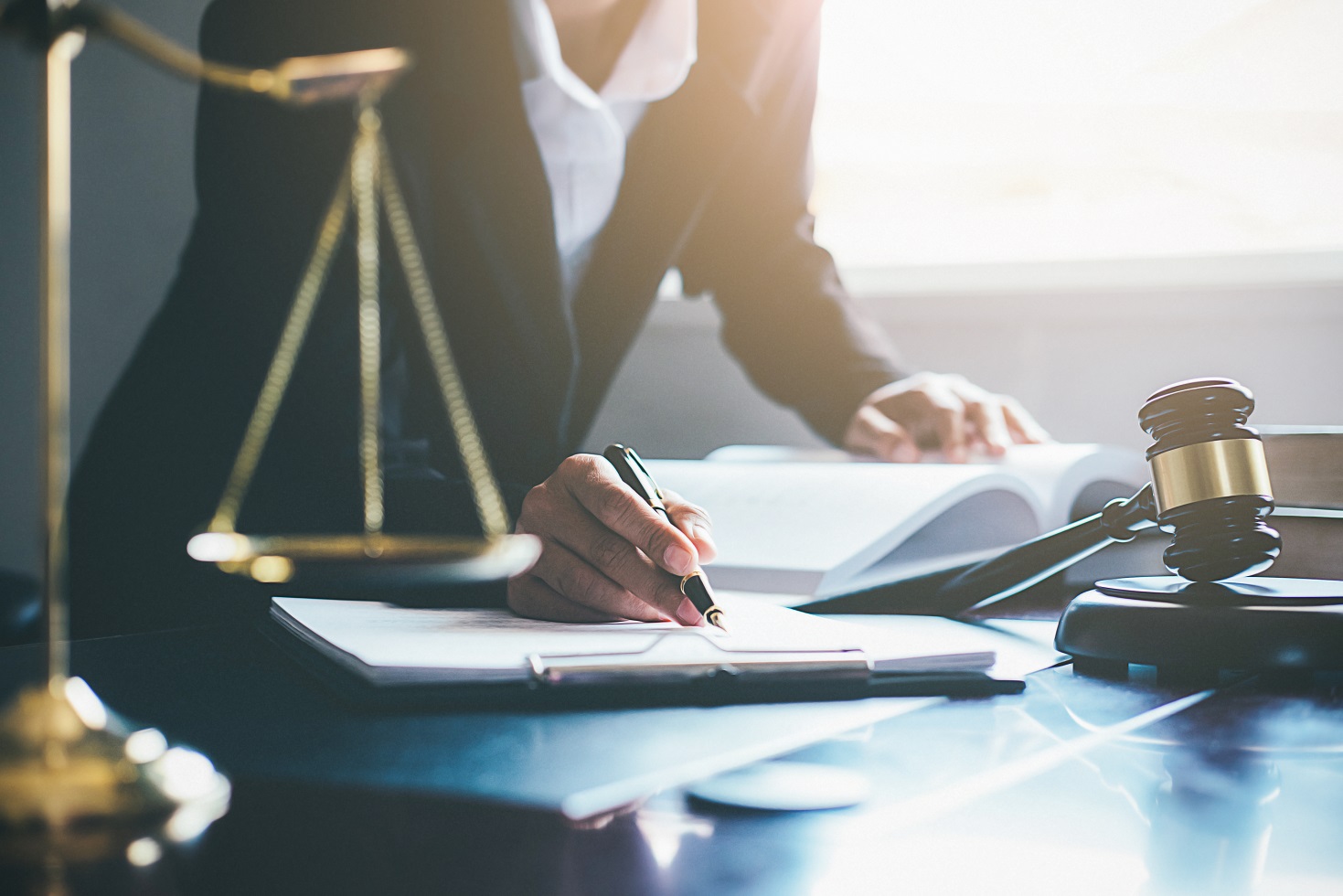 OVERVIEW
House Enrolled Act 1359 established the Juvenile Community Alternatives, Juvenile Diversion, and Juvenile Behavioral Health Competitive Pilot Grant programs. 

The Community Alternatives grant program and purposes can be found at Indiana Code § 31-40-5-6.

The Diversion grant program and purposes can be found at Indiana Code § 31-40-5-3.

The Behavioral Health Competitive Grant Pilot program and purposes can be found at Indiana Code § 31-40-6-3.
JUVENILE DIVERSION OVERVIEW
The purpose of the Juvenile Diversion grant is as follows: 

Prevent further involvement of the child in the formal legal system.
Provide eligible children with alternatives to adjudication that require the least amount of supervision and conditions necessary consistent with the protection of the community and the child's risk of reoffending, as determined by a risk screening tool.
Emphasize the use of restorative justice practices.
Reduce recidivism and improve positive outcomes for a child through the provision of research based services, if warranted, that address the child's needs.
JUVENILE COMMUNITY ALTERNATIVES OVERVIEW
The purpose of the Juvenile Community Alternatives grant is as follows: 

Provide cost effective, research based alternatives in lieu of the use of secure detention, out-of-home placement, and department of correction facilities in the community.
Reduce the use of secure confinement and out-of-home placement.
Reduce recidivism and improve positive outcomes for children.
JUVENILE BEHAVIORAL HEALTH COMPETITIVE GRANT PILOT PROGRAM OVERVIEW
The purpose of the juvenile behavioral health competitive grant pilot program is to support jurisdictions, particularly in rural areas, to evaluate a child's behavioral health needs and divert the child from formal court involvement and out-of-home placement into community or school based mental health treatment.

Grant recipients shall use a validated mental health screening tool, and a full mental health assessment tool, if necessary, and may use the funds to conduct the following activities:
Partnering with law enforcement to implement a program to divert a child from formal court proceedings.
Creating crisis stabilization services and a mobile crisis unit.
Providing comprehensive case management for a child or family in crisis.
Identifying and strengthening community based intensive treatment and management services.
Establishing telehealth services (as defined in IC 25-1-9.5-6) and programs.
Supporting mental health evaluations, which include the use of telehealth services (as defined in IC 25-1-9.5-6).
ELIGIBILITY
Public entities
State and local governments 
Nonprofit organizations
Nongovernmental organizations

Other eligibility requirements include good standing with the Indiana Department of Revenue (DOR), Indiana Department of Workforce Development (DWD), and the Indiana Secretary of State (SOS).
FUNDING AVAILABILITY
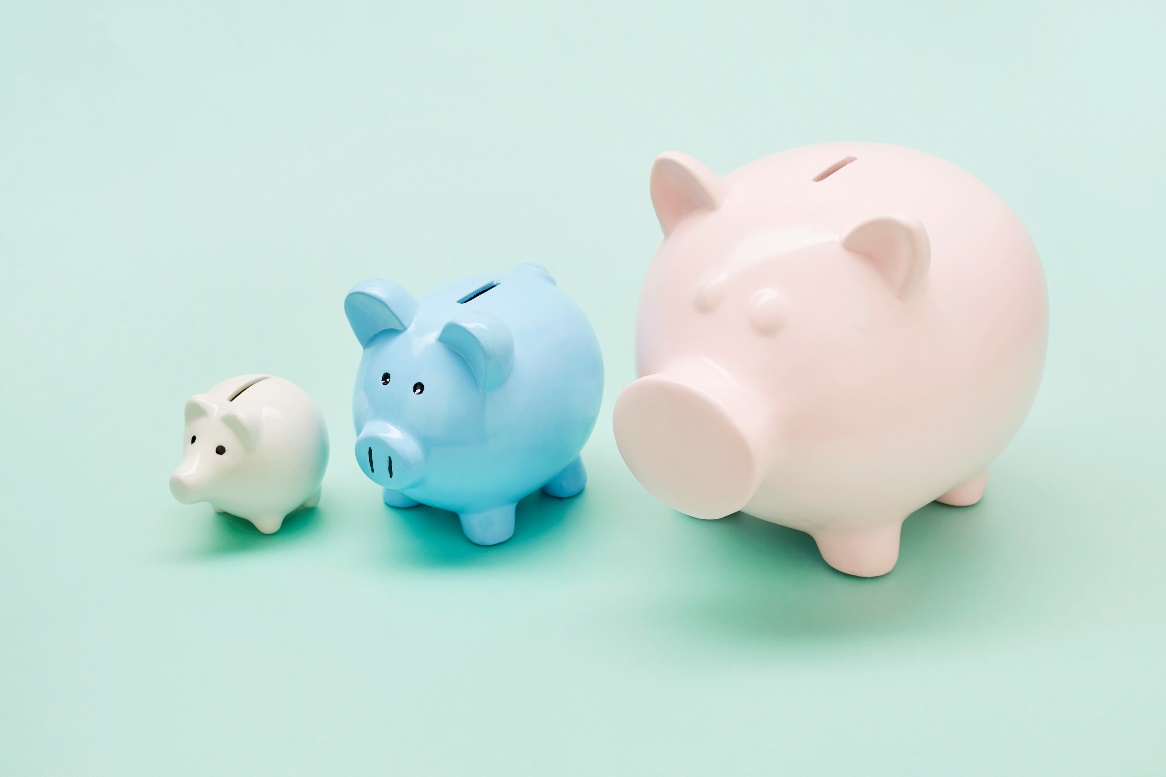 Awards are for a twenty-four-(24) month period of funding. 

The formula allots a base amount of $75,000.00 per grant per county. Additional funds in the amounts of $5,000, $10,000, or $15,000 are added to the base amount based on county population, with smaller counties receiving more funding to comply with the statutory requirement to focus on rural counties. County population is determined by the 2020 United States Census. To find your county population, please visit the 2020 Census Demographic Data Map Viewer. 

The formula does NOT apply to Behavioral Health grants.
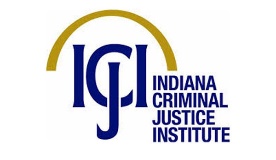 Applying for Funding
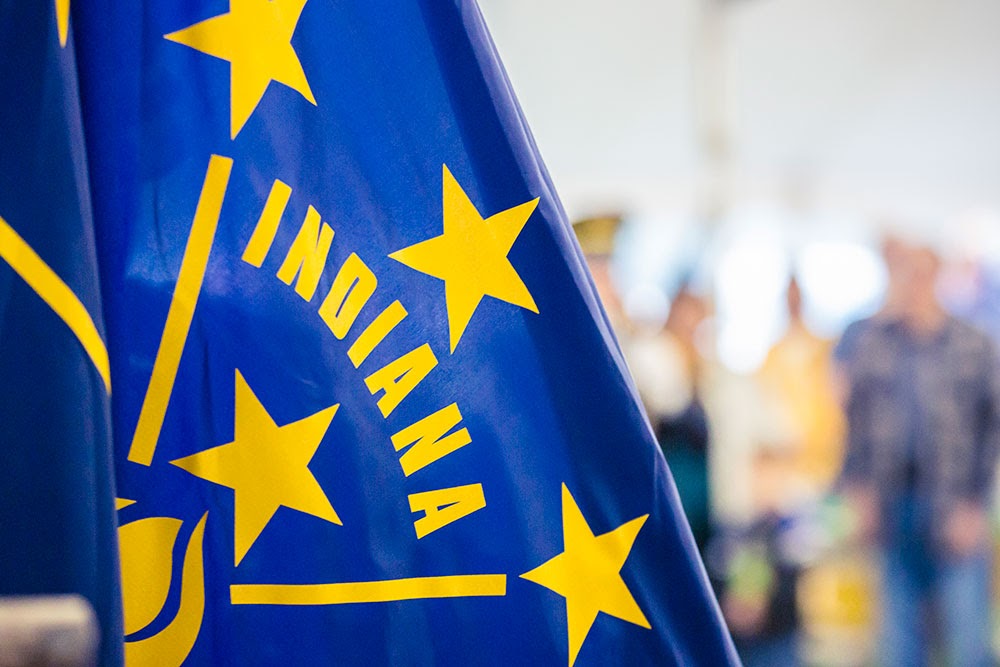 INTELLIGRANTS
IMPORTANT DATES
Applications and all required documentation must be submitted by 11:59 p.m. (ET) on Friday, July 12, 2024. 

The award period is October 1, 2024-September 30, 2026.
All applications and required documentation must be submitted through IntelliGrants. 

IntelliGrants is an end-to-end solution for the administration of grants. Everything from the grant application, reports, and fiscal drawdowns will occur online within IntelliGrants.
JUVENILE DIVERSION ALLOWABLE ACTIVITIES
Allowable activities and costs are those that support the operations and services delivered to youth involved in or youth to be diverted from the juvenile justice system. These activities include but may not be limited to:
 
Activities that support the operations of youth diversion programs.  
 
Activities that develop youth diversion programs.
 
Activities that are evidence based or restorative justice projects.  
 
ICJI strongly recommends programs that are evidence based or considered to be promising practices.  The selected program may be altered to meet the requirements of the applicant, but fidelity should be maintained as closely as possible. More information regarding rated programs and practices, as well as examples of model programs may be found here or here.
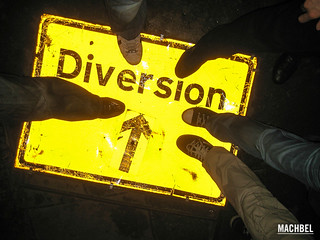 This Photo by Unknown Author is licensed under CC BY-NC-ND
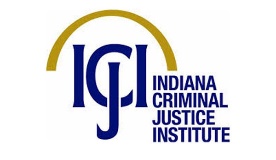 JUVENILE COMMUNITY ALTERNATIVES ALLOWABLE ACTIVITIES
Allowable activities and costs are those that support the operations and services delivered to youth involved in the juvenile justice system. These activities include but may not be limited to:
 
Services or programs that develop community alternatives.
 
Services or programs that support the operations and service delivery of community alternatives to incarceration or alternatives to placement with the Department of Correction.  
 
Services or programs that are evidence based or restorative justice projects.
ICJI strongly recommends programs that are evidence based or considered to be promising practices.  The selected program may be altered to meet the requirements of the applicant, but fidelity should be maintained as closely as possible. More information regarding rated programs and practices, as well as examples of model programs may be found here or here.
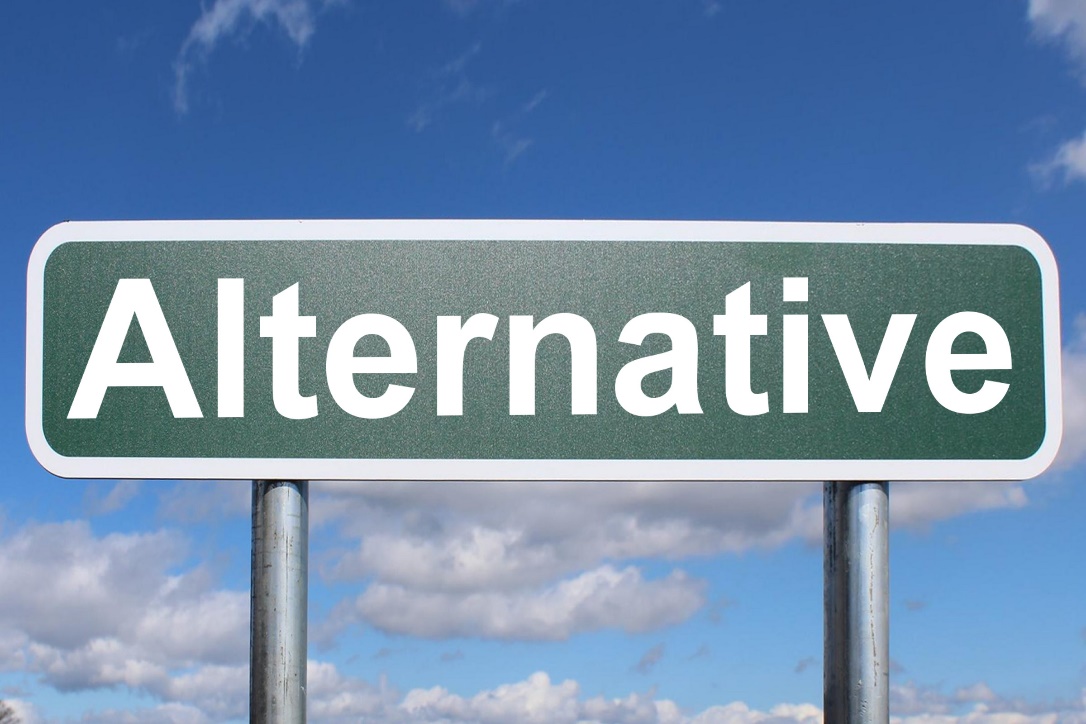 This Photo by Unknown Author is licensed under CC BY-SA
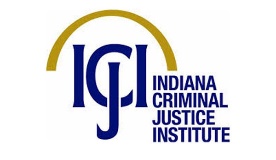 JUVENILE BEHAVIORAL HEALTH ALLOWABLE ACTIVITIES
Allowable activities and costs are those that support the operations and services delivered to youth involved in or youth to be diverted from the juvenile justice system. Grant recipients shall use a validated mental health screening tool, and a full mental health assessment tool, if necessary, and may use funds to conduct the following activities:
Partnering with law enforcement to implement a program to divert youth from formal court proceedings.
Creating stabilization case management for a child or family in crisis. 
Providing comprehensive case management for a child or family in crisis. 
Identifying and strengthening community based intensive treatment and management services, including multisystemic therapy (MST), for youth, regardless of payor source.
Establishing telehealth services (IC § 25-1-9.5-6) and programs to allow youth involved in services to take advantage of remote mental health services. Any providers used must comply with all requirements of IC § 12-23-1-6 and Indiana Administrative Code 440 IAC 4.4-2-1. All addiction treatment services rendered on a more than incidental basis must be done by a provider certified by the Indiana Family and Social Services Administration; Division of Mental Health and Addiction.
Supporting mental health evaluations, which include the use of telehealth services (IC § 25-1-9.5-6).
Planning sessions and costs to develop juvenile behavioral health pilot programs, including meetings with a local collaborative body that includes juvenile justice stakeholders.
Activities that support operations and service delivery of juvenile behavioral health pilot programs with a preference for regional models.
Evidence based juvenile behavioral health pilot projects.  
ICJI strongly recommends programs that are evidence based or considered to be promising practices.  The selected program may be altered to meet the requirements of the applicant, but fidelity should be maintained as closely as possible. Examples of model programs may be found here in the Grants Process Workgroup Report and the Behavioral Health Report.
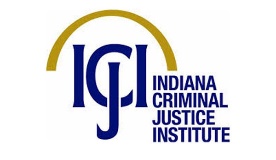 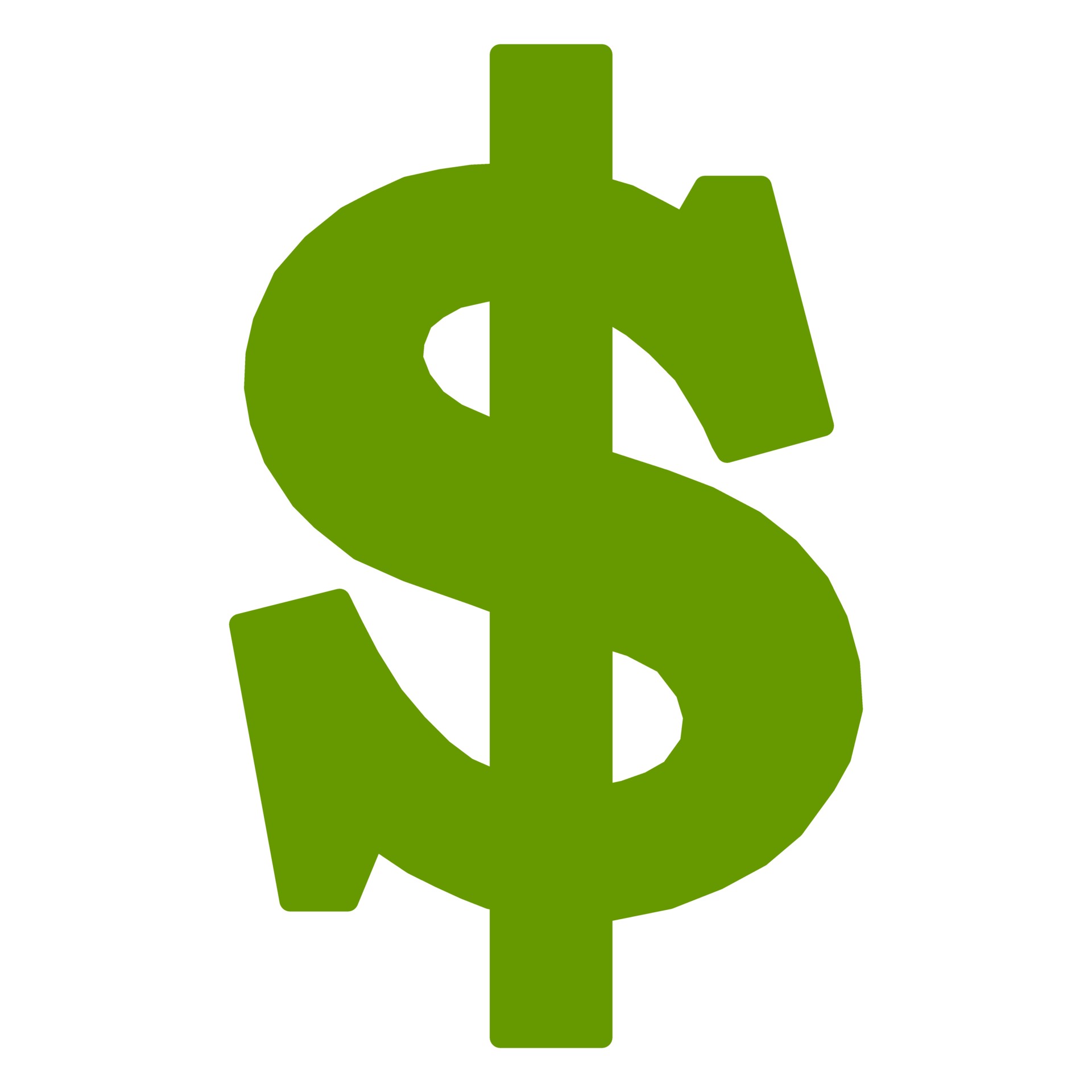 DIVERSION AND COMMUNITY ALTERNATIVES ALLOWABLE COSTS
Personnel, employee benefits, and cost of supplies and travel to perform the activities listed below are allowable costs. Overtime for grant funded staff is an allowable cost, but to claim the increased rate, there must be a separate line item in the budget that includes the overtime rate of pay.
Costs for program materials such as pamphlets, handouts, booklets, or brochures.
 
Culturally and linguistically appropriate services such as interpreters and/or having documents translated into other languages.
 
Technical assistance with respect to adherence to or application of model programs.
 
Placement advocacy to assist in locating and securing safe alternatives to incarceration or out of home placement.
 
Medical advocacy including referrals for mental healthcare services, and funding for any mental healthcare services, including services delivered via telehealth and related out of pocket costs that would otherwise be the responsibility of the youth or family. 

Counseling and support services, and childcare services for families who are engaged in a diversion program
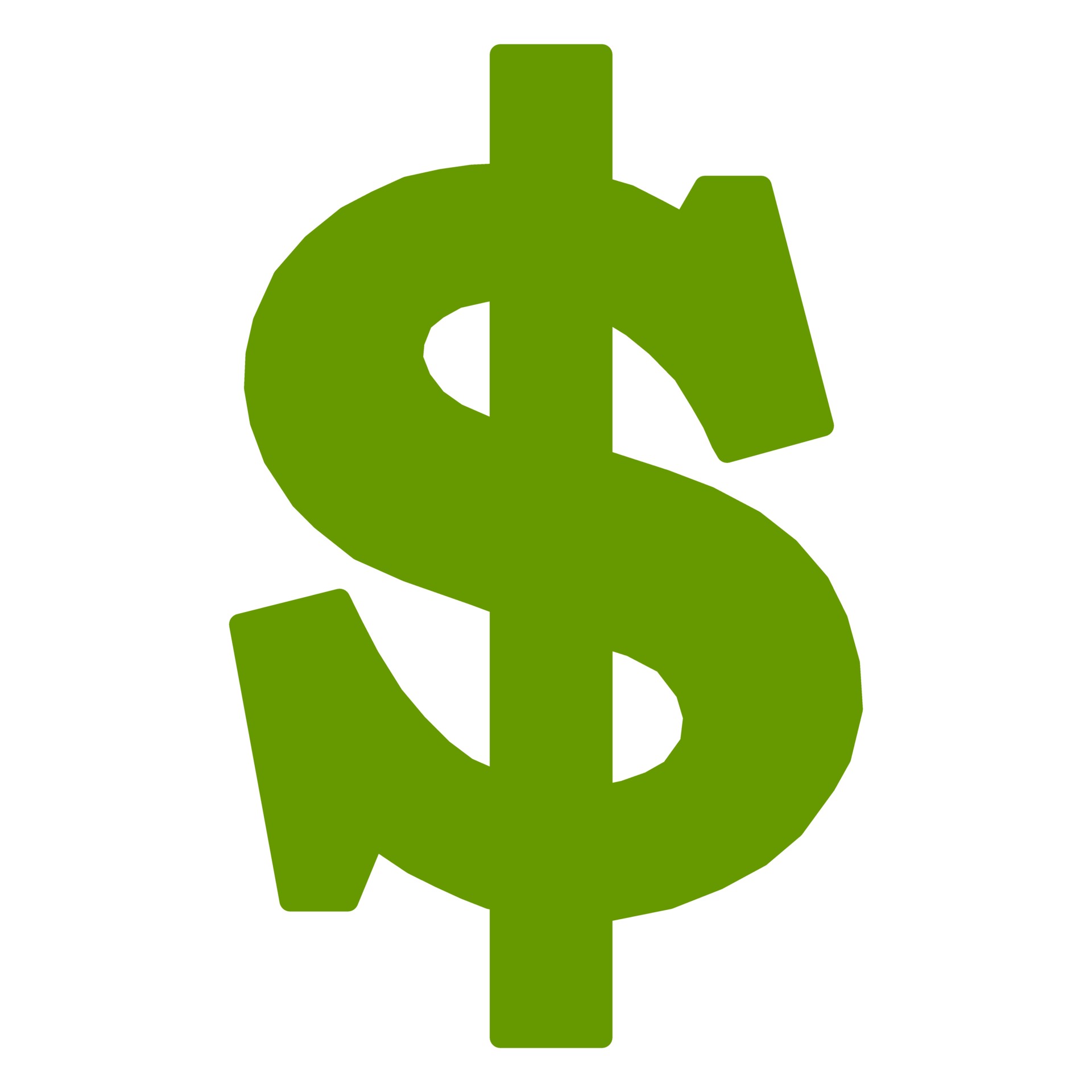 BEHAVIORAL HEALTH ALLOWABLE COSTS
Personnel, employee benefits, and cost of supplies and travel to perform the following activities are allowable costs. Overtime for grant funded staff is an allowable cost, but to claim the increased rate, there must be a separate line item in the budget that includes the overtime rate of pay.
 
Costs for program materials such as pamphlets, handouts, booklets, or brochures.
 
Planning activities for the development of a collaborative plan or implementation of selected programs.
 
Culturally and linguistically appropriate services such as interpreters and/or having documents translated into other languages.
 
Technical assistance with respect to adherence or application of model programs.
 
Placement advocacy to assist in locating and securing safe alternatives to detention or out of home placement. 
 
Medical advocacy including referrals for mental healthcare services, and funding for any mental healthcare services, including services delivered via telehealth and related out of pocket costs that would otherwise be the responsibility of the youth or family.
 
Counseling and support services, and childcare services for youth and families who are engaged in behavioral health care programs.
UNALLOWABLE COSTS
The following budget items listed below are unallowable and will not be supported by this program’s funding:
Direct financial assistance to a client such as cash.
Supplanting existing positions or offsetting existing expenses of the recipient.
Lobbying.
Fundraising (including financial campaigns, endowment drives, solicitation of gifts and bequests, and similar expenses incurred solely to raise capital or obtain contributions) and time spent procuring funding including completing federal and state funding applications.
Purchase of real estate.
Construction and physical modification to buildings, including minor renovations (such as painting or carpeting).
Purchase of vehicles.
Indirect cost rate and/or de minimis rate.
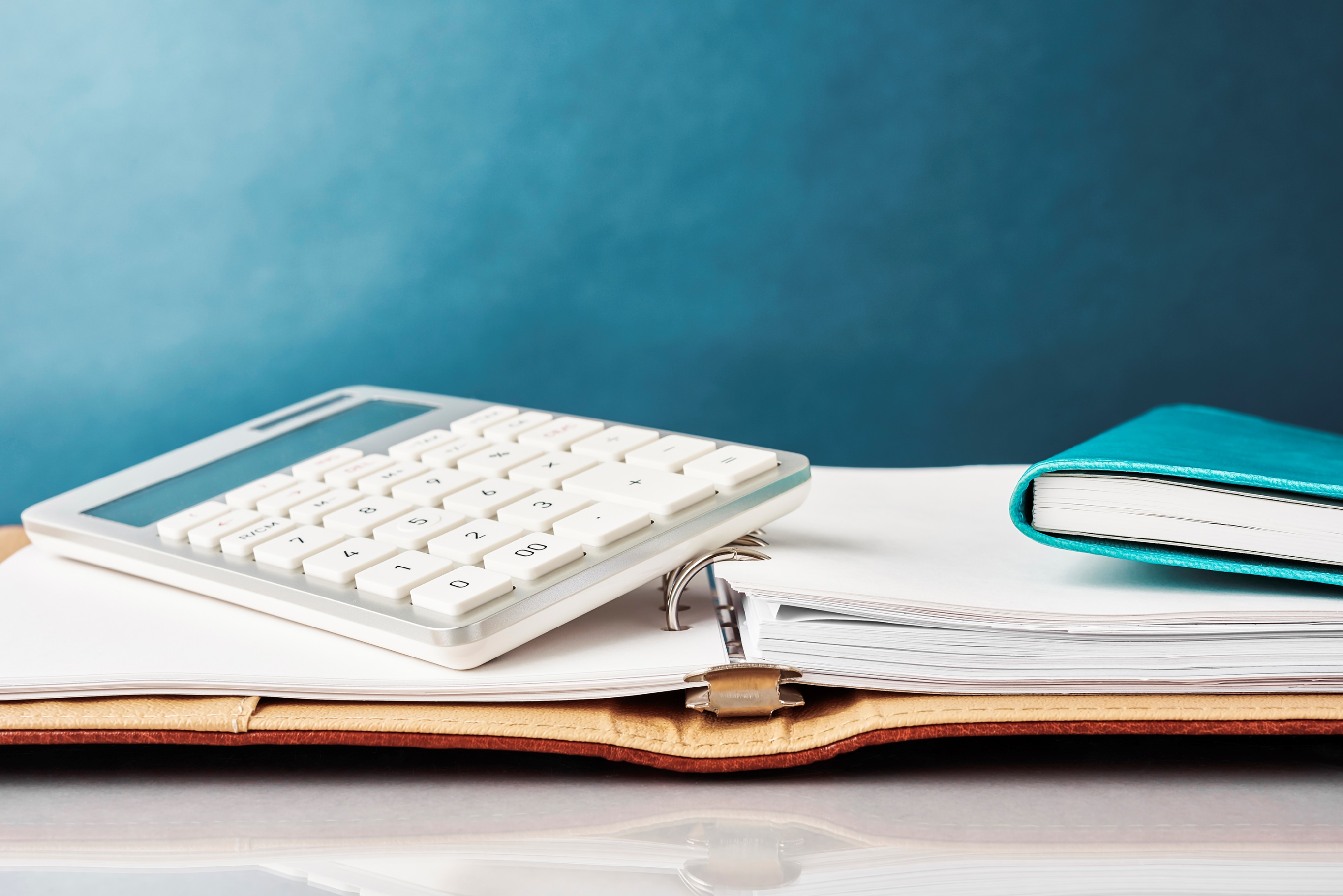 ADMINISTRATIVE COSTS
Administrative costs are an allowable expense.  Administrative costs include time to complete program required time and attendance sheets and programmatic documentation, reports, and required statistics; administrative time to collect and maintain satisfaction surveys and needs assessments used to improve service delivery within the funded project. Administrative costs are limited to 10% of the total grant funded budget.
TRAVEL COSTS
Expenses and reimbursements for in state and out of state travel must follow the most current Indiana Department of Administration State Travel Policy or the subrecipient’s travel policy, whichever is more restrictive.  Learn More.
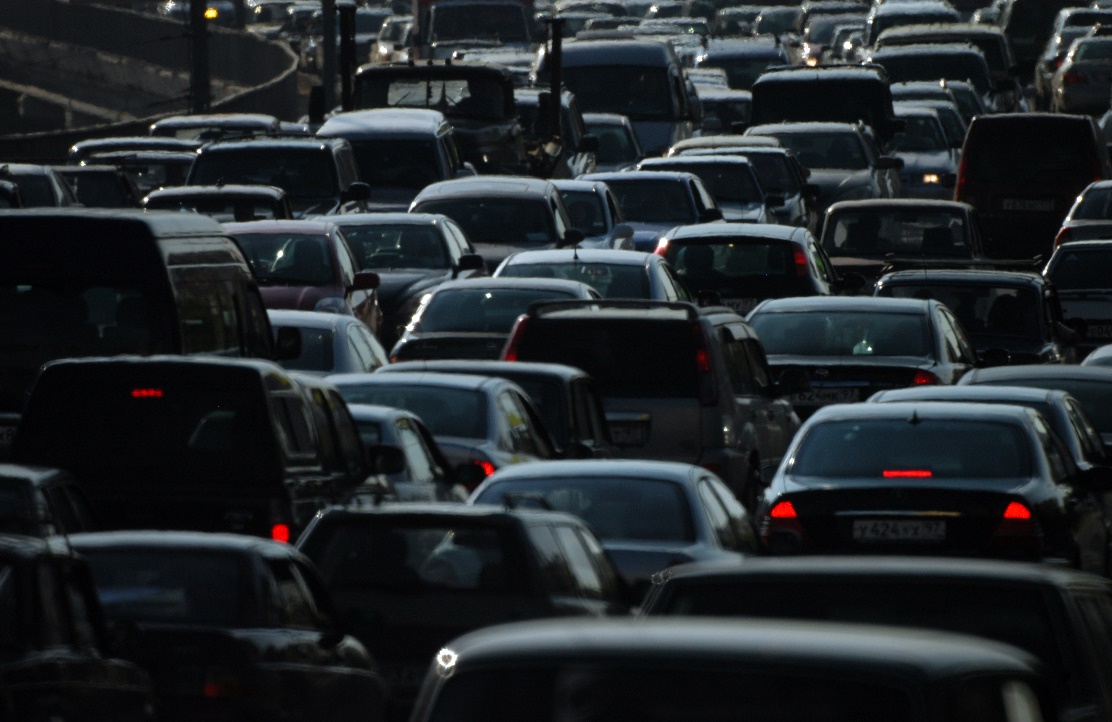 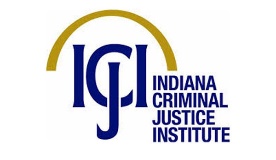 CONTRACTORS AND CONSULTANTS
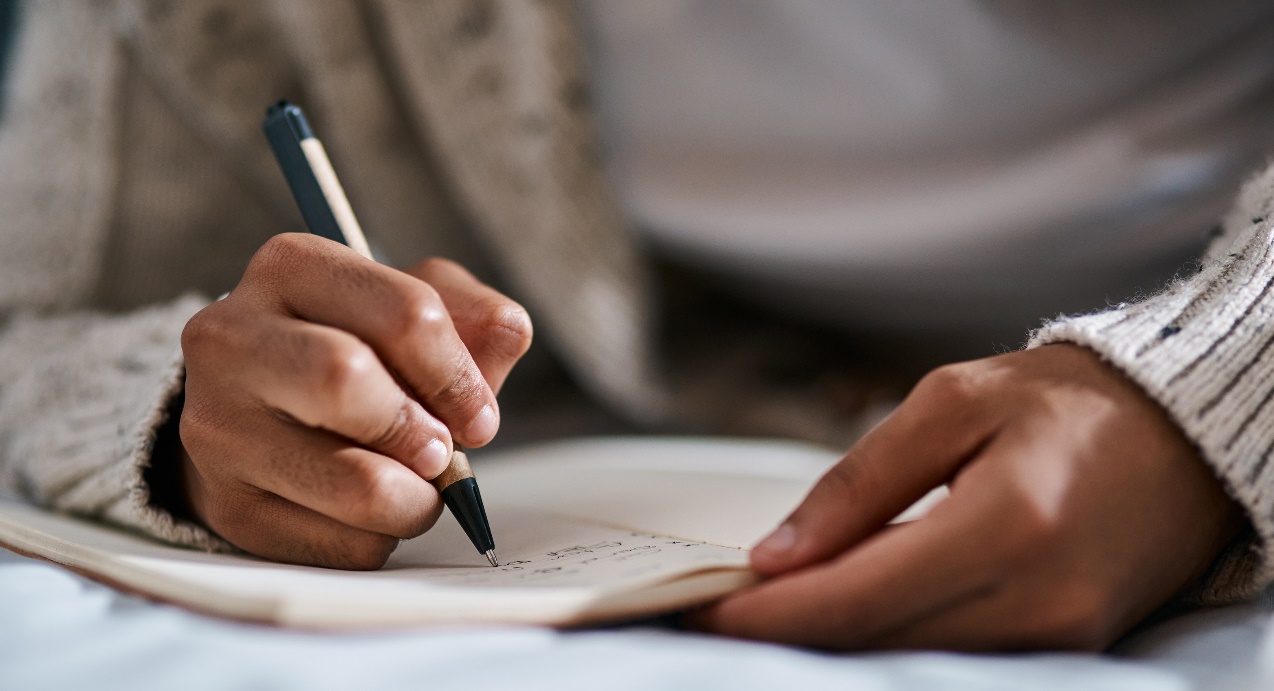 When a subrecipient contracts for work or services, the following is required:
 
All contractual services must be obtained through a procurement method. Verification of this method must be supplied upon completion of the contract.
All consultant and contractual services shall be supported by written contracts signed by all parties stating the services to be performed, rate of compensation, and length of time over which the services will be provided.
A copy of all written contracts for contractual or consultant services shall be attached in IntelliGrants to the grant file upon their ratification.
Payments shall be supported by statements outlining the services rendered, date of service, and cost of service.
Any consultant costs exceeding the allowable rate (maximum of $81.25 per hour or $650 per day) will not be allowed.
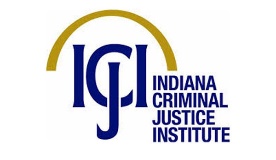 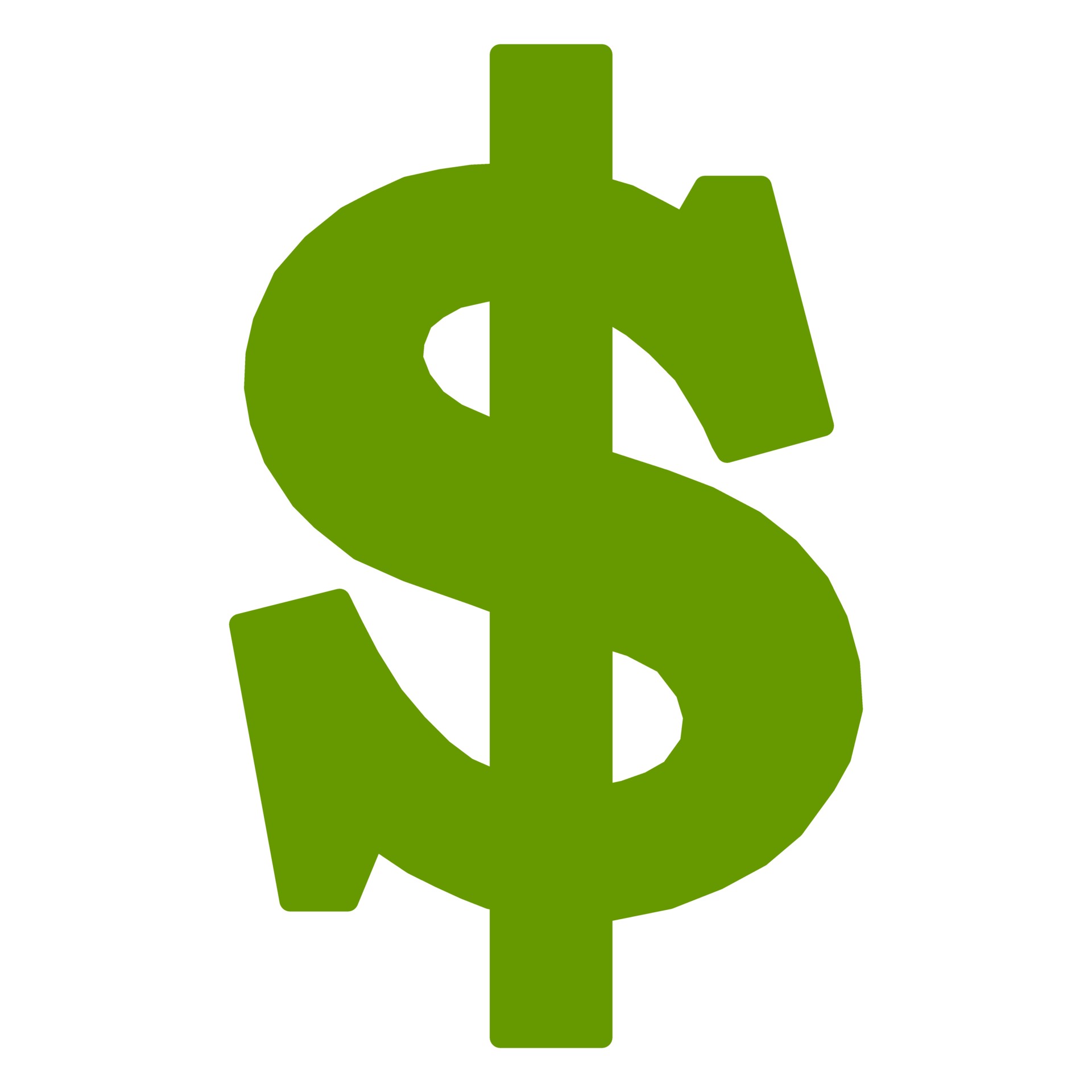 PROGRAM COSTS
Program costs must meet the following criteria:
 
Costs must be necessary and reasonable for the stated purpose of the grant.

Costs must be in accordance with generally accepted accounting principles. Learn more. 

Costs must be consistent with policies and procedures of the grant program and applied uniformly.

Costs must be adequately documented with supporting materials including receipts, invoices, timesheets, paystubs, etc. The ICJI supporting documentation policy can be found here.
BUDGET NARRATIVE
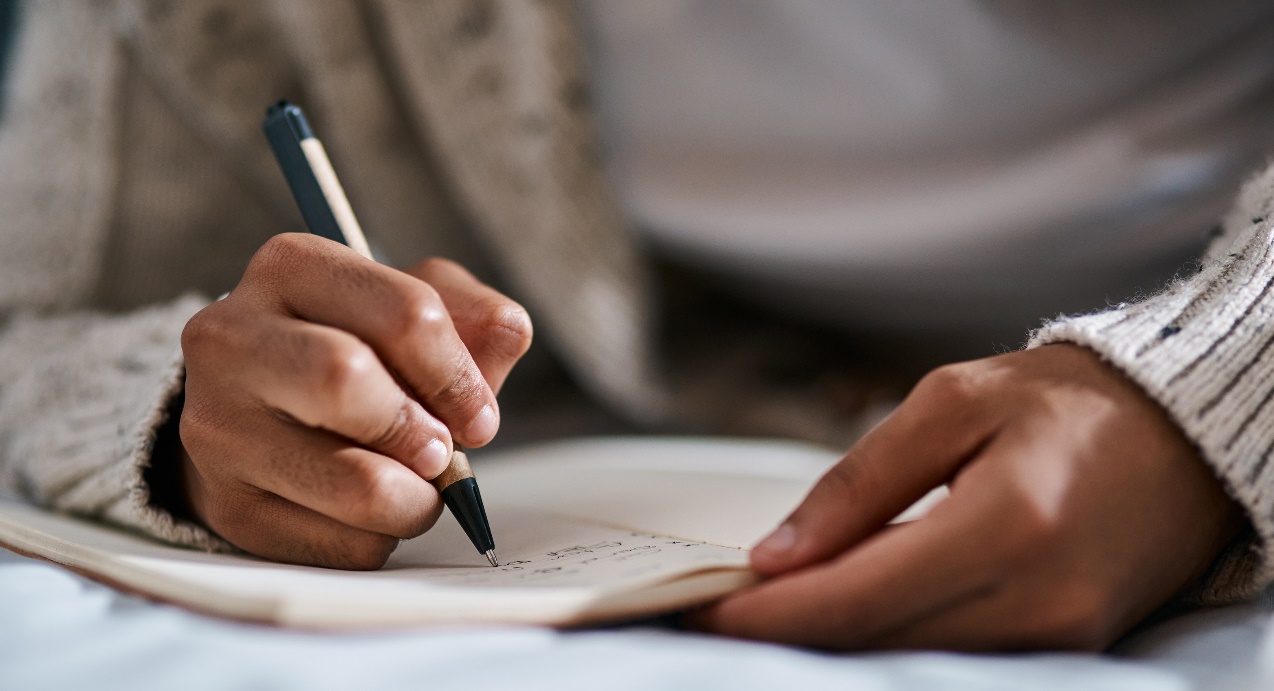 Be sure all items in the Budget are included in the Budget Narrative.
Ex: Office Supplies (copy paper, pencils, pens)
Grant reviewers will not contact you for clarification or additional information. 
Any missing information in this section may disqualify that budget item for funding.
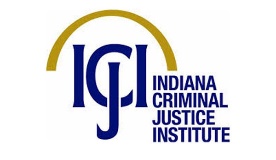 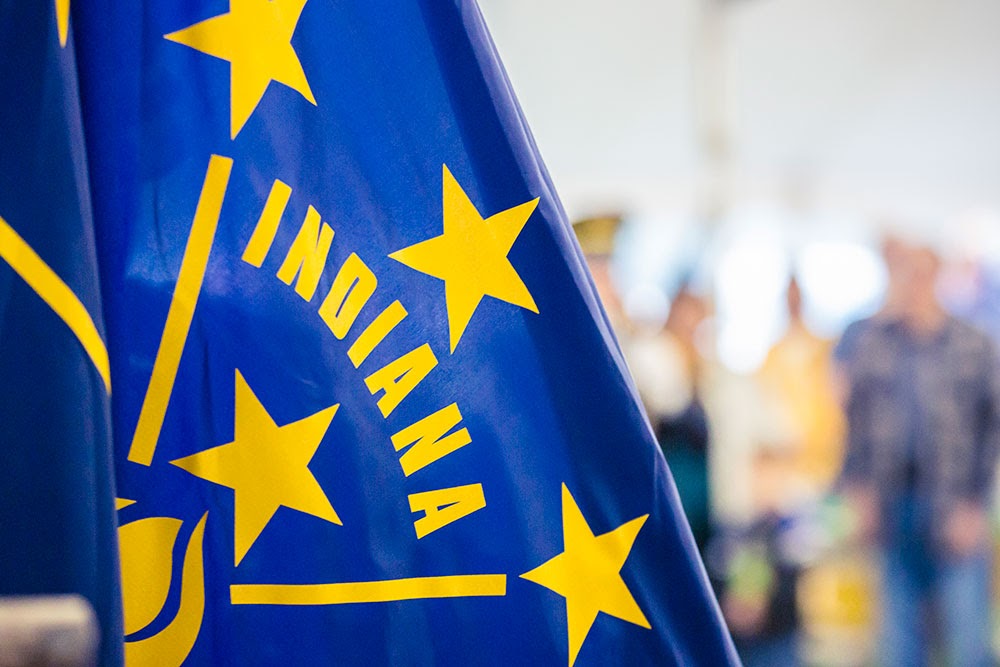 DIVERSION AND COMMUNITY ALTERNATIVES REPORTING REQUIREMENTS
The following information must be reported via IntelliGrants regarding program participants every time a program report is submitted.
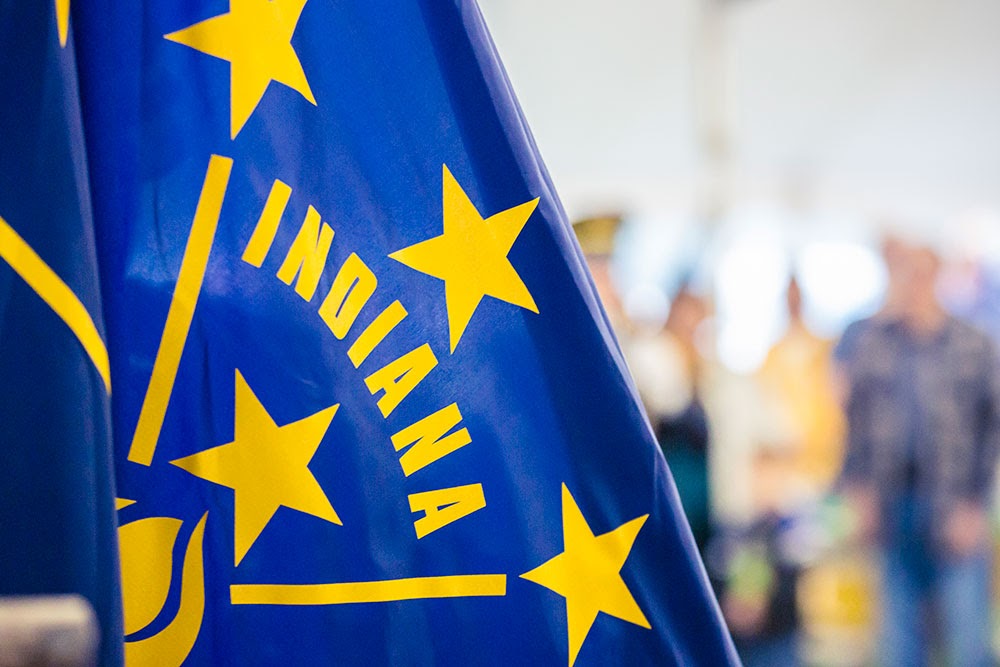 DIVERSION AND COMMUNITY ALTERNATIVES REPORTING REQUIREMENTS CONT.
The following information must be reported via IntelliGrants regarding program participants every time a program report is submitted.
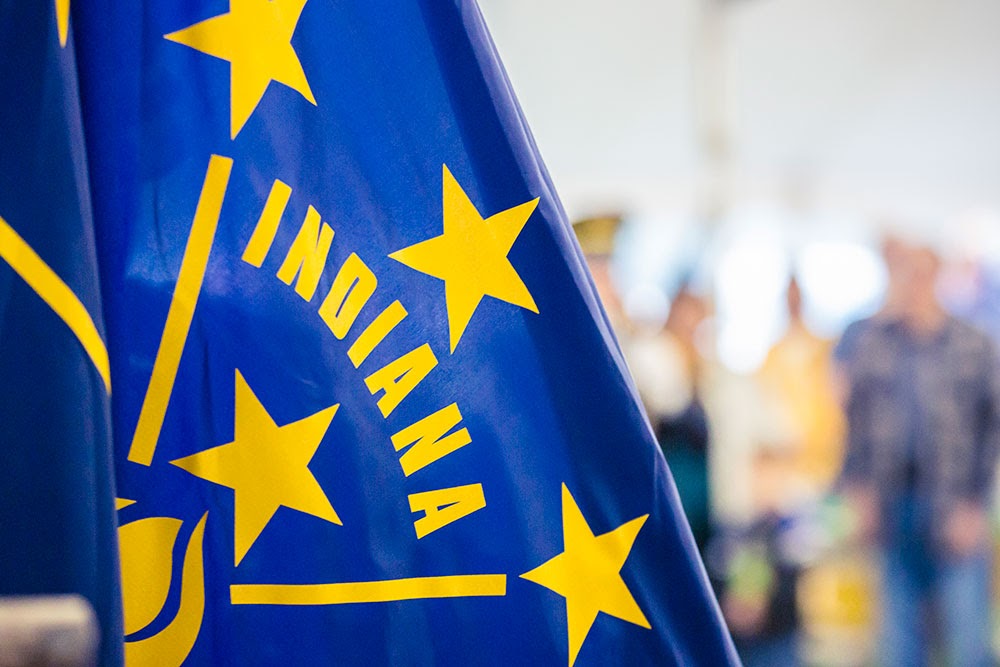 DIVERSION AND COMMUNITY ALTERNATIVES REPORTING REQUIREMENTS CONT.
The following information must be reported via IntelliGrants regarding program participants every time a program report is submitted.
BEHAVIORAL HEALTH REPORTING REQUIREMENTS
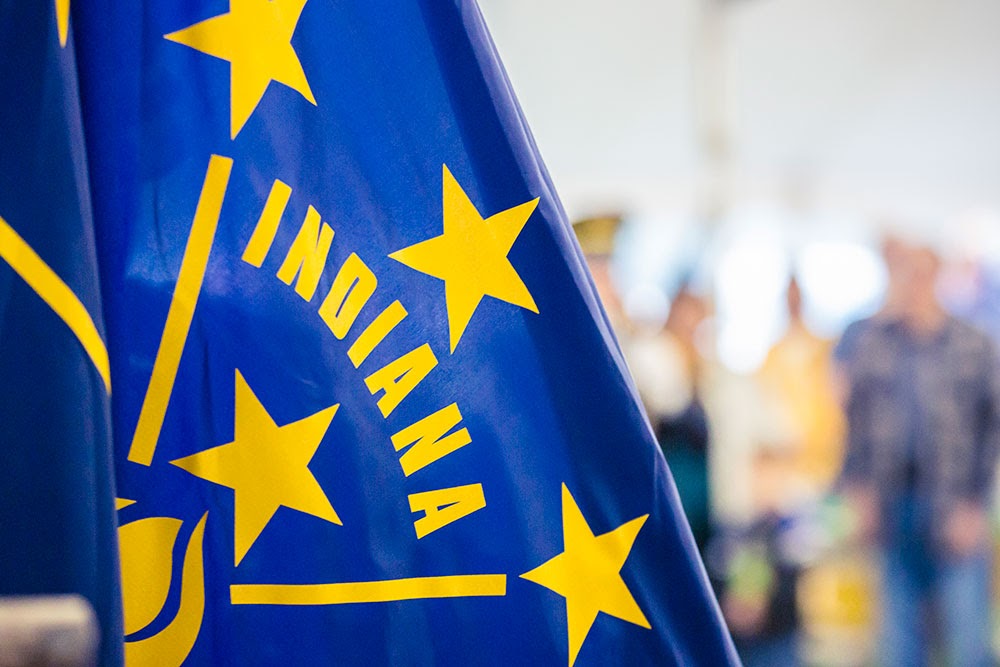 The following information must be reported via IntelliGrants regarding program participants every time a program report is submitted.
BEHAVIORAL HEALTH REPORTING REQUIREMENTS CONT.
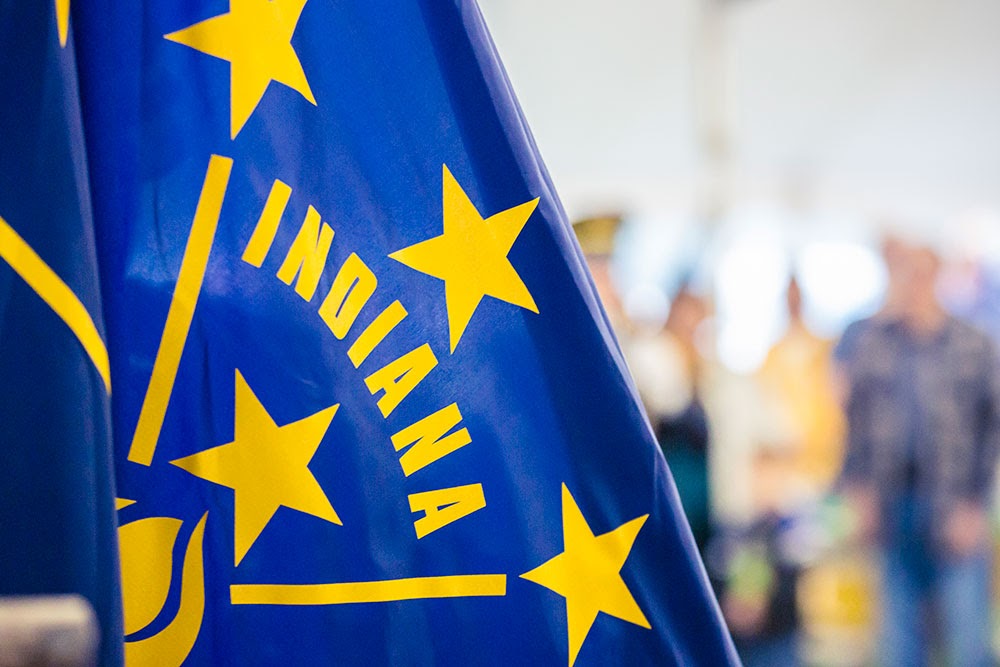 The following information must be reported via IntelliGrants regarding program participants every time a program report is submitted.
BEHAVIORAL HEALTH REPORTING REQUIREMENTS CONT.
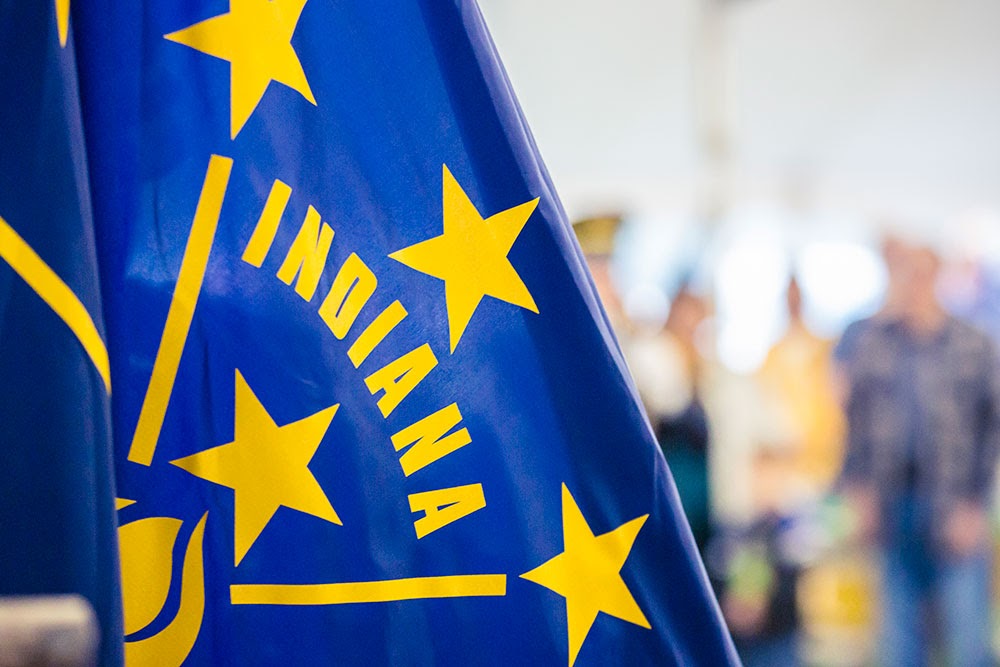 The following information must be reported via IntelliGrants regarding program participants every time a program report is submitted.
MONITORING
All grant awards will be monitored by an ICJI Grant Manager and/or ICJI Compliance Monitoring team using a combination of desk reviews and site visits. Additionally, the Grant Manager will review all submitted reports for timeliness and accuracy. Delinquencies and report contents will be addressed as needed by ICJI staff. Late and repeated incorrect reports could disqualify recipients from future funding.
REQUIRED ATTACHMENTS WITH APPLICATION
Total Agency Budget: If the applicant agency is a nonprofit organization or nongovernmental entity, please complete and upload a Grantee Basic Budget (nonprofit Applicant budget form). Be sure to complete both the Organizational tab and the Employee tab. The form can be found on the ICJI website here. This does not apply to units of government.
 
Sustainability Plan: Please attach a document detailing the applicant’s plan to maintain the program once the grant fund period expires.
 
Timeline: Please attach a timeline for the completion of the project and/or expenditure of the grant funds.
 
A Memorandum of Agreement: A Memorandum of Agreement with the court(s) with juvenile jurisdiction in the counties to be served by the program which outlines the roles and responsibilities of the court and the program, how funds will be utilized, how youth will be referred, and what services will be provided as well as other relevant information. 
 
Audit Record: Include your most recent State Board of Accounts or independent audit.
 
Miscellaneous
 
If applying for funds for personnel costs, attach the relevant job descriptions.
If applicable, attach other requested information.
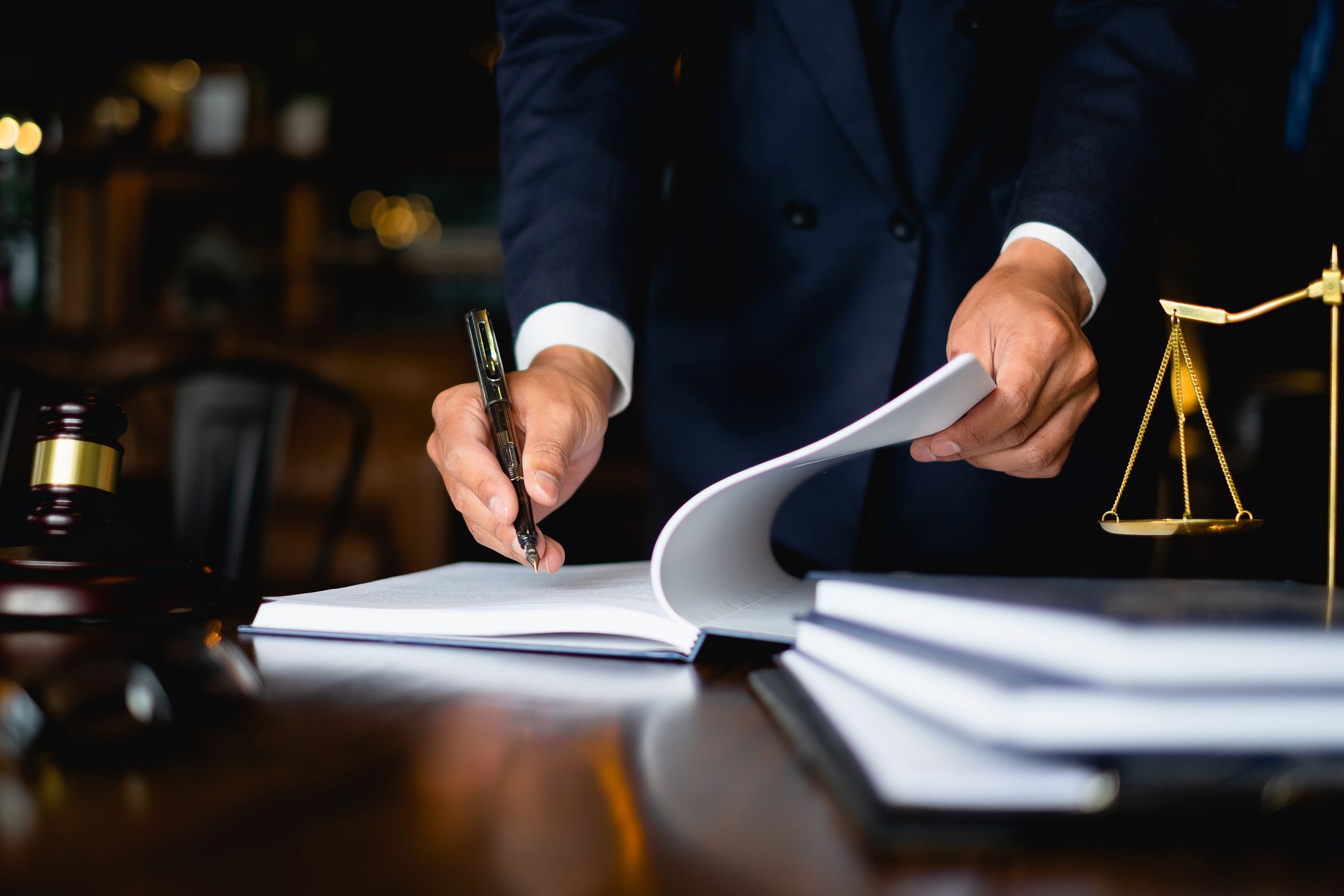 APPLICATION REVIEW
ICJI will review and score all grant applications as part of the competitive application process, and will assess the following criteria:
 
The completeness of the grant application;
Whether the grant application is within the purpose areas of the funding;
The applicant’s eligibility;
Whether the grant application, the applicant, and the project are in compliance with all applicable state laws, regulations, and rules;
Whether the proposed expenditures set forth in the project budget are allowable and allocable;
Any potential conflicts of interest;
Whether the applicant has any state debt delinquency;
The applicant’s ability to successfully pass clearance checks from the Department of Revenue (DOR), Department of Workforce Development (DWD), and Secretary of State (SOS);
Any and all risk associated with granting funds to the applicant; and
Whether the applicant is debarred or suspended by any state department or agency.
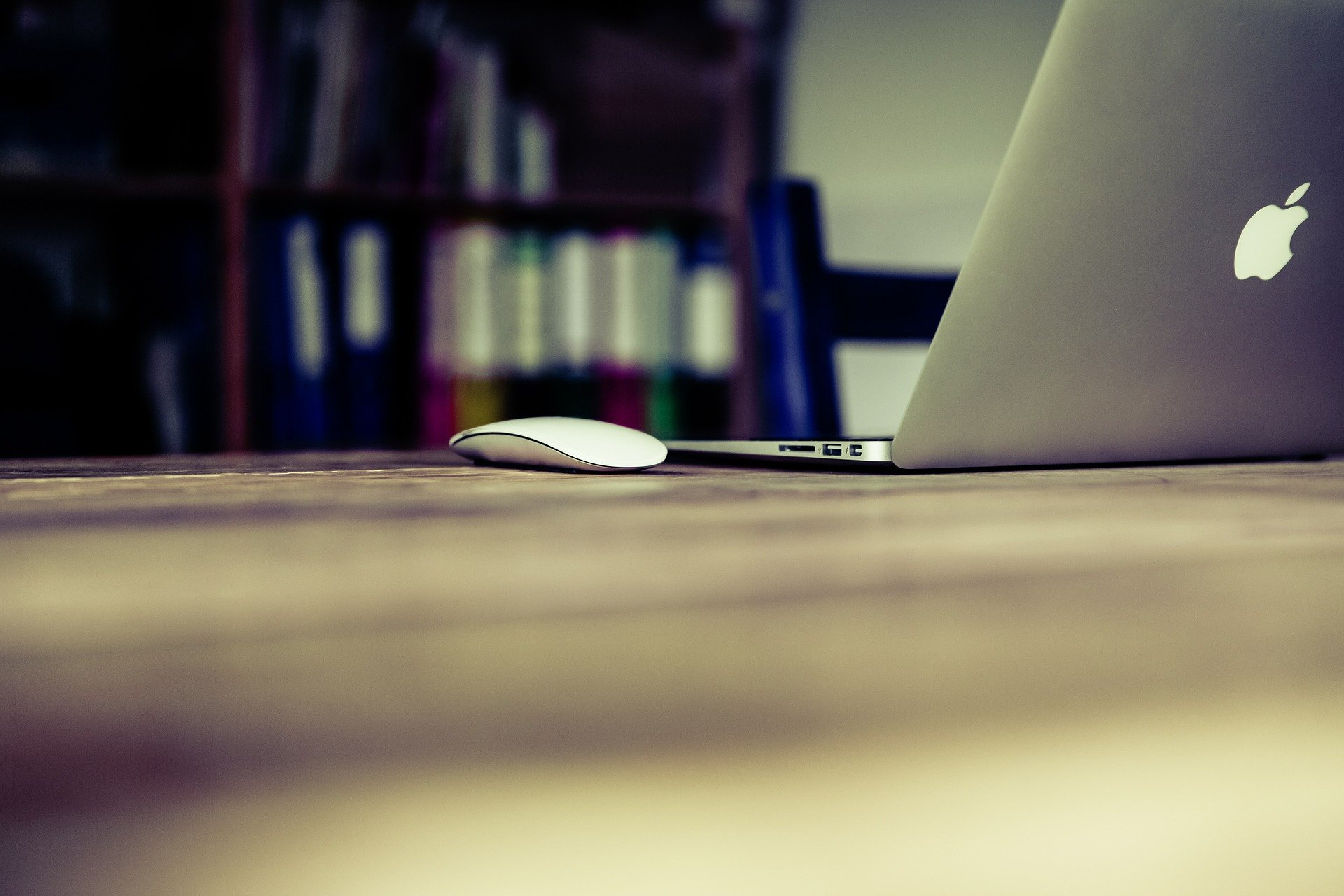 INITIATING AN APPLICATION IN INTELLIGRANTS
STEPS TO INITIATE APPLICATION IN INTELLIGRANTS
Log into your IntelliGrants account.
If you do not have an account, then you can obtain one on the home screen of IntelliGrants.
On the “MY HOME” page access the “VIEW AVAILABLE PROPOSALS” section.
Click on VIEW OPPORTUNITIES.
IntelliGrants will take you to the My Opportunities page.
Access the 2024 Q3 Juvenile Diversion, Community Alternatives, or Behavioral Health Grant Program  Application. 
Select “Apply Now”.
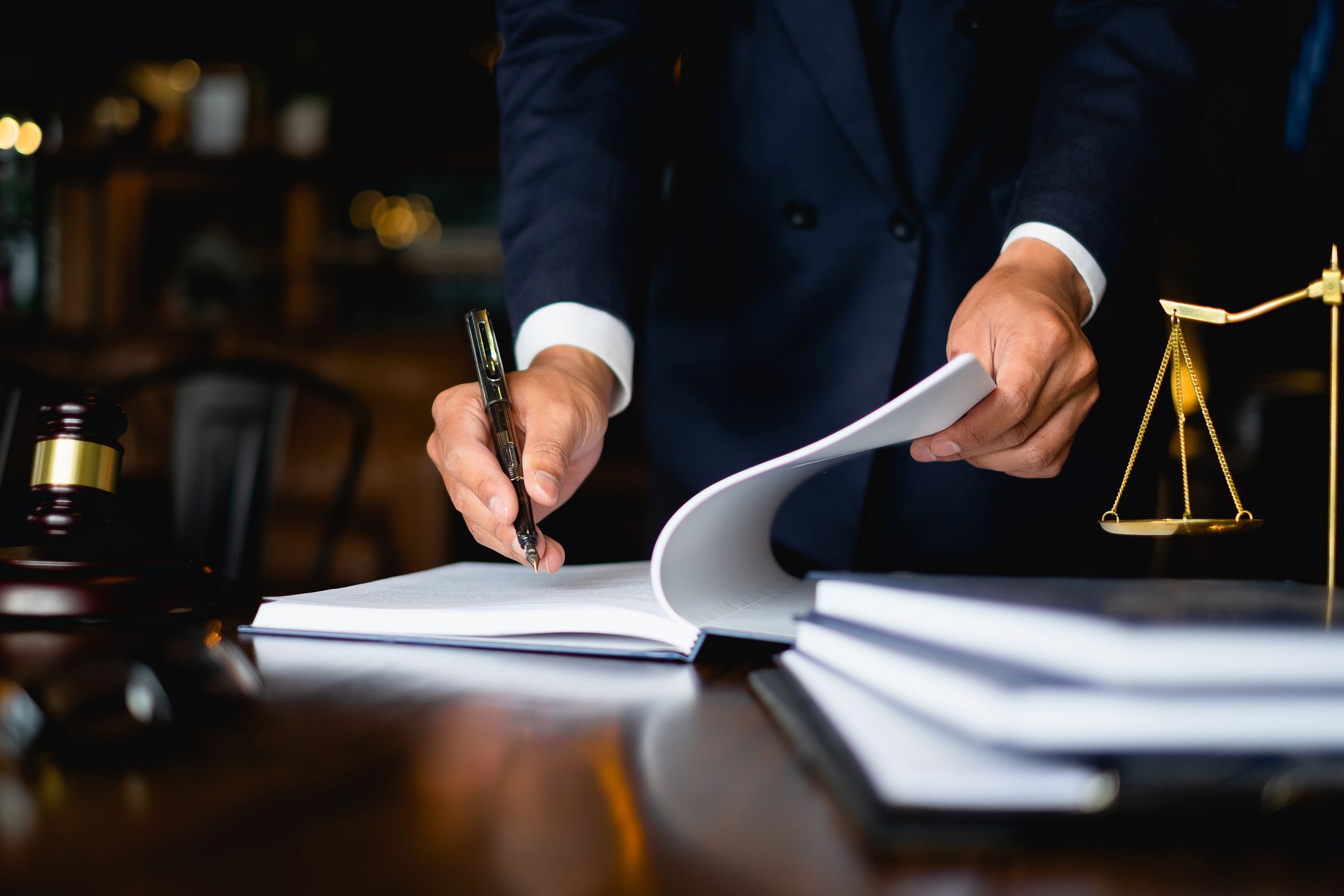 INTELLIGRANTS JUVENILE DIVERSION, COMMUNITY ALTERNATIVES, AND BEHAVIORAL HEALTH GRANT PROGRAM APPLICATIONS
FORMS THAT NEED TO BE COMPLETED
Contact
Project Information
Programmatic Information
Problem Statement and Analysis
Goals, Objectives, and Outcomes
Program Descriptions
Budget
Budget Narrative
Attachments
FORMS THAT NEED TO BE COMPLETED CONT.
Contact
Points of Contact for the grant (ICJI will notify these individuals of your award notice) 

Project Information
»Project title
»Summary
»Total amount requested
»SAM registration
»Duns number
»UEI number

Programmatic information
Select the category you are applying for.
FORMS THAT NEED TO BE COMPLETED CONT.
Problem Statement and Analysis
State the problem you are attempting to address and your proposed solution

Goals, Objectives, and Outcomes
The goal should directly address the problem identified in the Problem Statement.
Objectives are the steps needed to achieve goals. Objectives should be concrete, action-oriented, action-oriented, and SMART (Specific, Measurable, Achievable, Realistic, Timely). (Example of Objective: Provide shelter to 95% of runaways.)
Outcomes measure objectives and are criteria for how the program is deemed to be effective. (Example of Outcome: Of the youth charged with running away who received shelter, 75% did not reoffend within 6 months.)

Program Description
What? Who? Where? Why? When? How?
POINTS OF NOTE
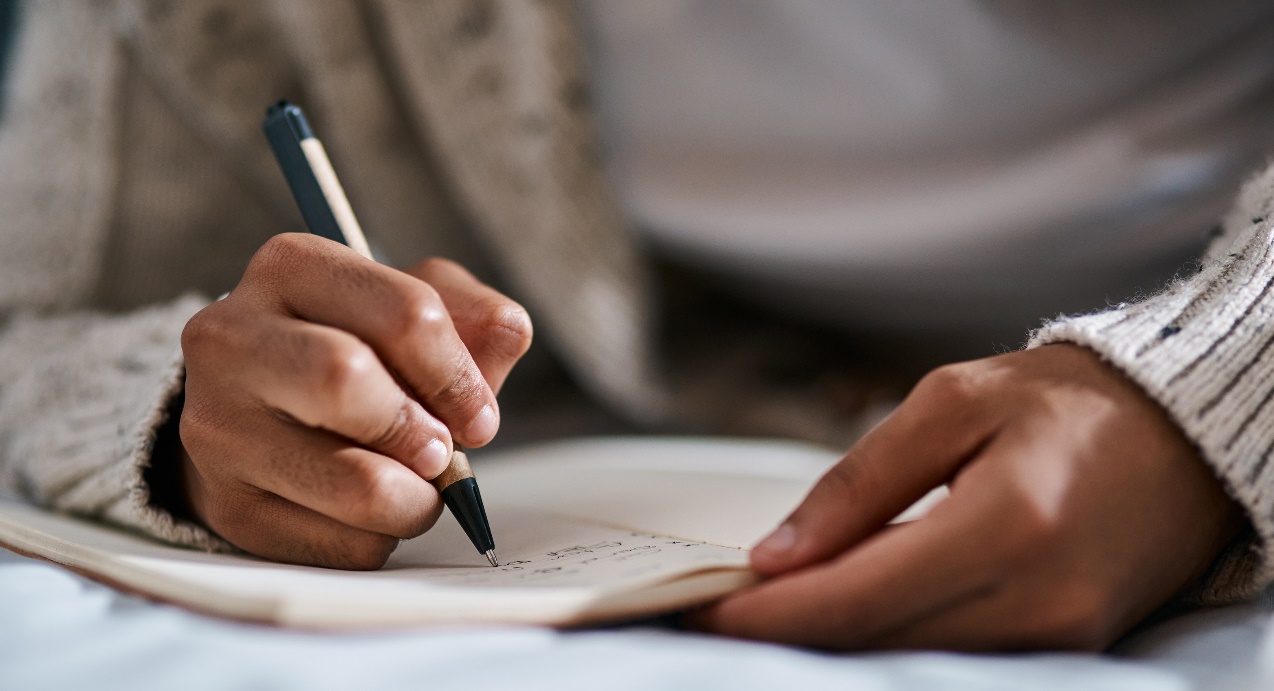 Please be sure to read and review the RFP that is specific to the grant you are applying for prior to completing your application.

There will be no match requirement for these grants.

ICJI is not responsible for technical issues with grant submission within 48 hours of grant deadline. 

For assistance with any other requirements of this solicitation, please contact The Youth Services Division at ICJI.

Please note: ICJI personnel are unable to assist you with the creation or writing of your grant proposal.
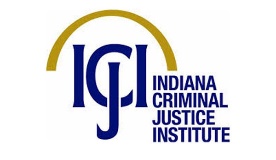 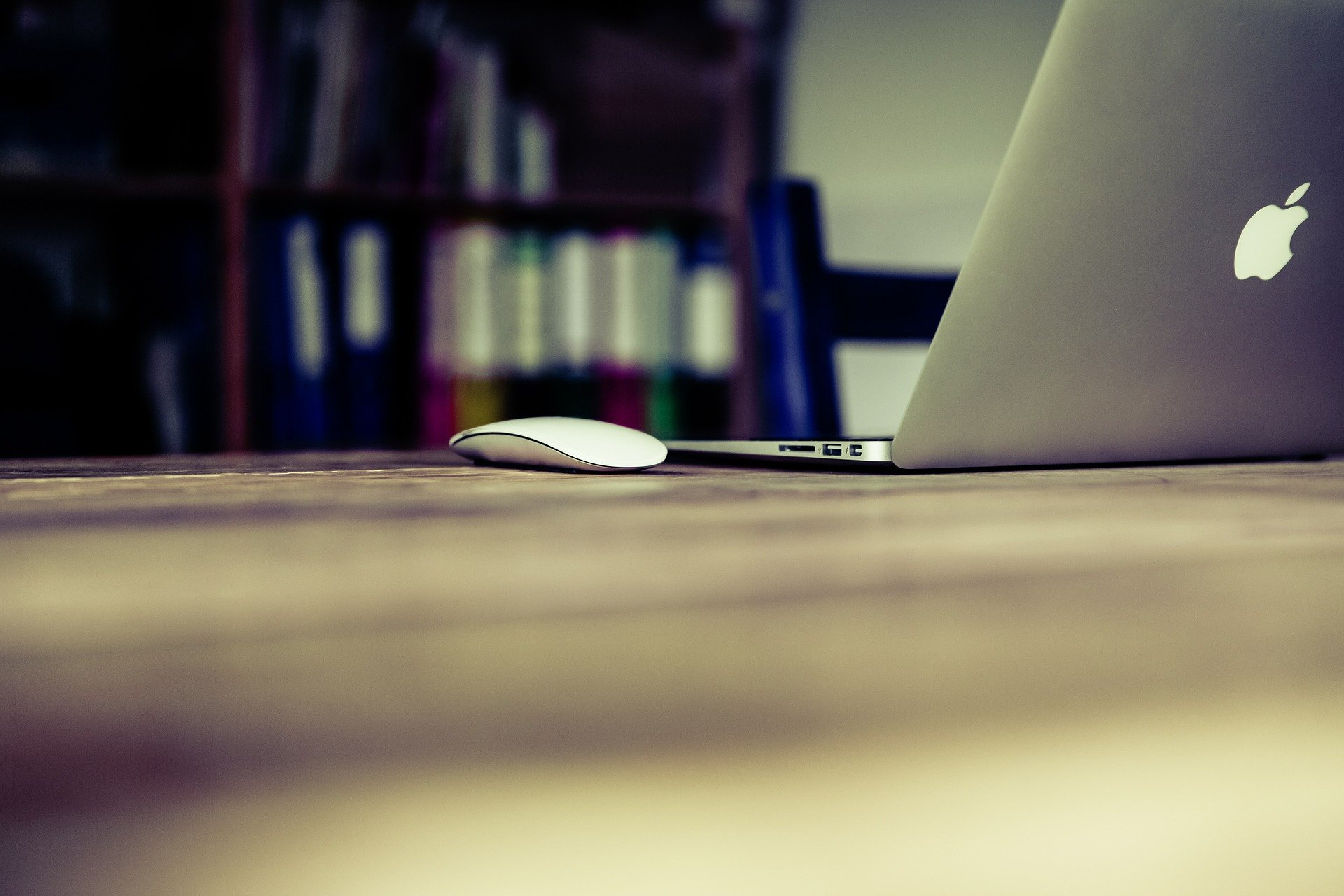 Q & A
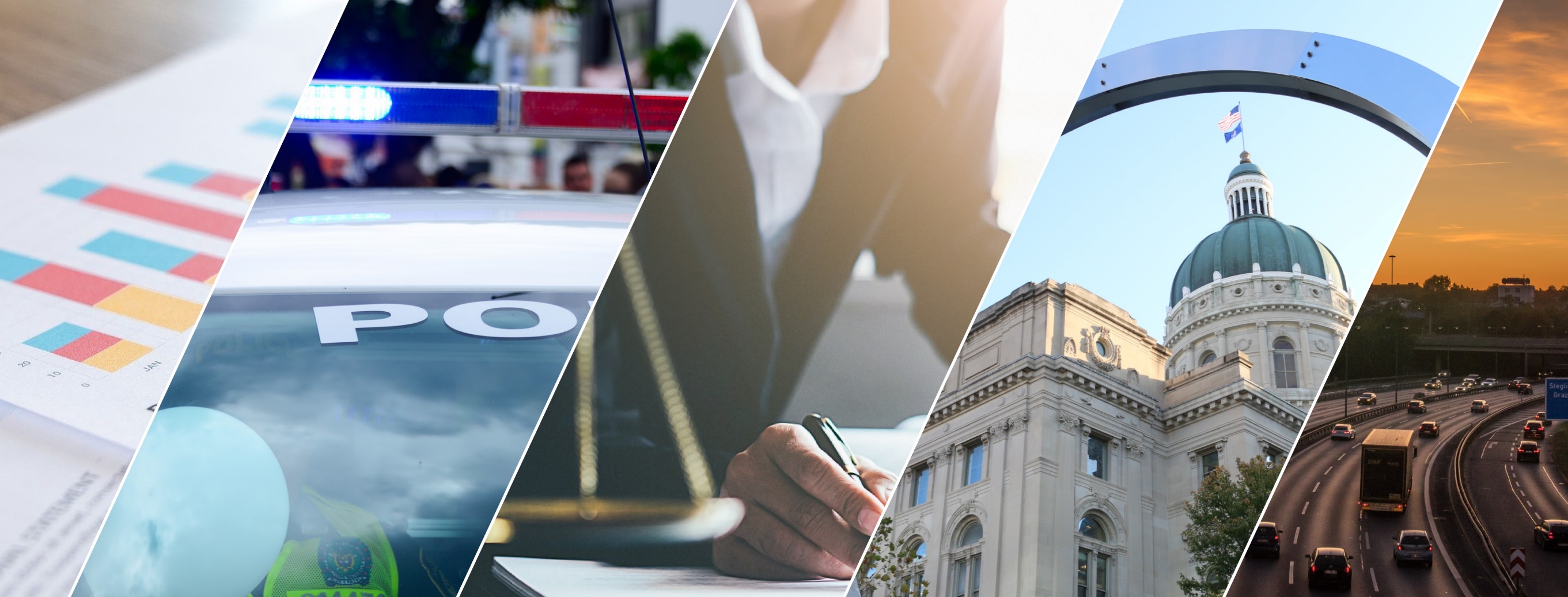 THANK YOU
Jade Palin, Chief of Staff, Interim Executive Director
jpalin@cji.in.gov

Renee White, Youth Services Director
rewhite@cji.in.gov
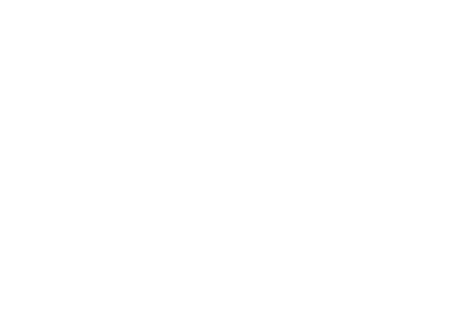